3 лекция. Четвертая и пятая заповеди Закона Божия
Четвертая заповедь
Помни день субботний, чтобы святить его; шесть дней работай и делай [в них] всякие дела твои, а день седьмой - суббота Господу, Богу твоему: не делай в оный никакого дела ни ты, ни сын твой, ни дочь твоя, ни раб твой, ни рабыня твоя, ни [вол твой, ни осел твой, ни всякий] скот твой, ни пришлец, который в жилищах твоих; ибо в шесть дней создал Господь небо и землю, море и все, что в них, а в день седьмой почил; посему благословил Господь день субботний и освятил его.
Почему именно седьмой день повелевается посвящать Богу?
Седьмой, а не другой день недели полагается посвящать Богу потому, что Бог в шесть дней сотворил мир, а в седьмой почил от дел творения.
И совершил Бог к седьмому дню дела Свои, которые Он делал, и почил в день седьмый от всех дел Своих, которые делал. И благословил Бог седьмой день, и освятил его, ибо в оный почил от всех дел Своих, которые Бог творил и созидал (Быт. 2:2-3). 

Как в христианской Церкви празднуется Ветхозаветный день покоя — суббота?
Суббота, как календарный день недели, в Церкви христианской как большой праздник не празднуется. Однако в память о сотворении мира и в продолжение первоначального празднования отличается от прочих дней освобождением от поста.

 Как в христианской Церкви исполняется четвертая заповедь?
В христианской Церкви празднуется через каждые шесть дней седьмой, только не последний из семи дней, или субботний, а первый день каждой седмицы, или воскресный.
День воскресный празднуется со времени воскресения Христа.

О праздновании воскресного дня в Священном Писании :
В книге Деяний апостольских упоминается о собрании учеников, т.е. христиан, во едину от суббот, т.е. в первый день недели, или в воскресный, для преломления хлеба, т.е. для совершения Таинства Причащения (Деян. 20:7). У Евангелиста Иоанна в Апокалипсисе также упоминается день недельный, или воскресный (Откр. 1:10).
Под наименованием седьмого дня, или субботы, в Ветхозаветной Церкви подразумевались и другие дни, установленные для празднования или для поста, например, праздник Пасхи, день очищения; так и в христианской Церкви следует соблюдать, кроме воскресного дня, и другие, во славу Божию и в честь Пресвятой Богородицы и прочих святых установленные праздники и посты (Православное исповедание, ч. 3, вопрос 60; ч. 1, вопрос 88).
Христианские праздники
Светлое Христово Воскресение. Пасха
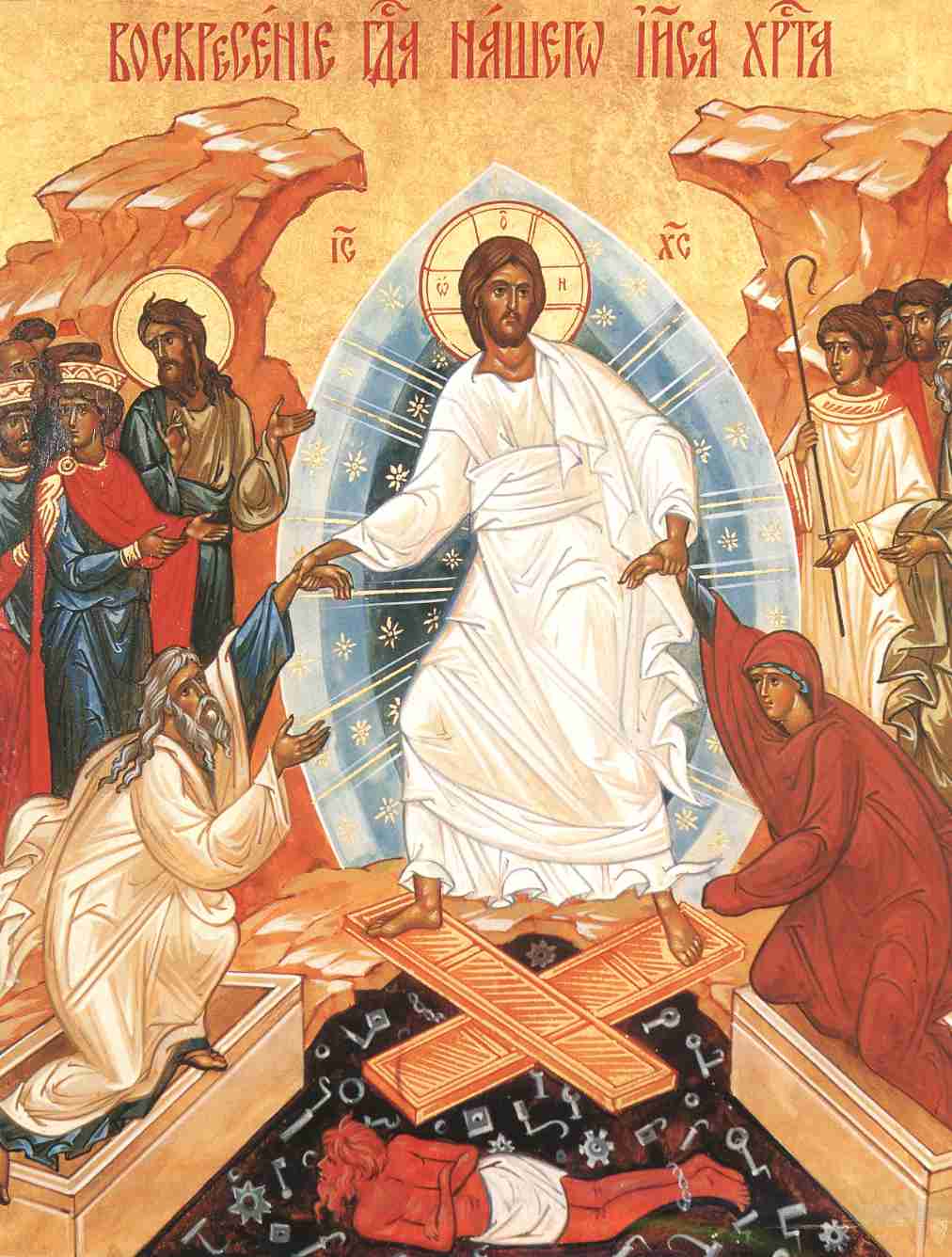 По определению I Вселенского Собора отмечается в первое воскресенье после полнолуния после весеннего равноденствия, и обязательно после еврейской Пасхи (22 марта/4 апр. – 25 апр./8 мая).
Двунадесятые праздники
Рождество Божией Матери (8/21 сент.)
 Воздвижение Животворящего Креста Господня (14/27 сент.)
 Введение во Храм Божией Матери (21 ноября/4 дек.)
Рождество Христово (25 дек./7 янв.)
Крещение Господне (6/19 янв.)
Сретение Господне (2/15 февр.)
Благовещение Божией Матери (25 марта/7 апр.)
Вход Господень во Иерусалим (неделя перед Пасхой)
Вознесение Господне (40-й день по Пасхе)
День Св. Троицы. Пятидесятница (50-й  день по Пасхе)
Преображение Господне (6/19 августа)
Успение Божией Матери (15/28 августа)
Рождество Божией Матери (8/21 сент.)
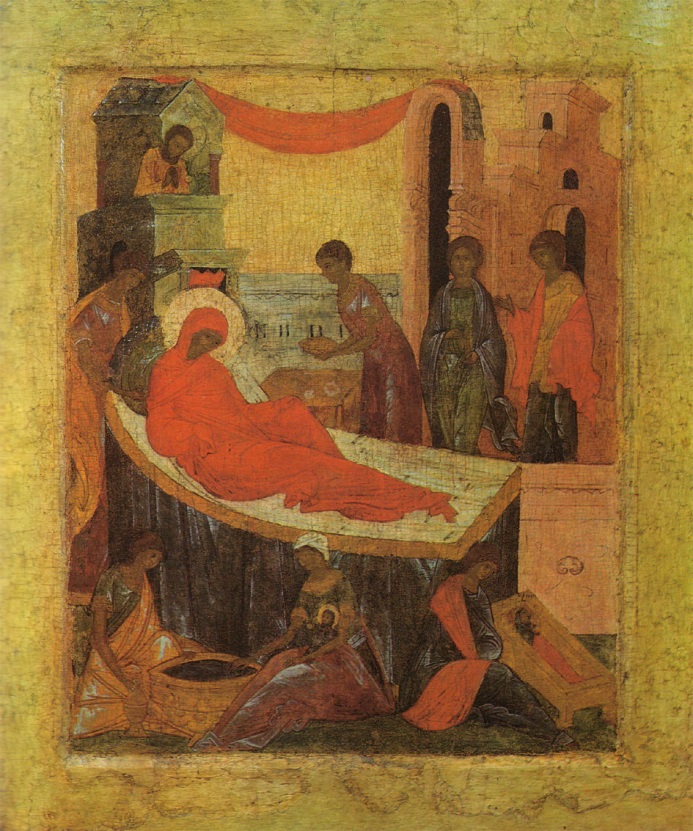 Воздвижение Животворящего Креста Господня (14/27 сент.)
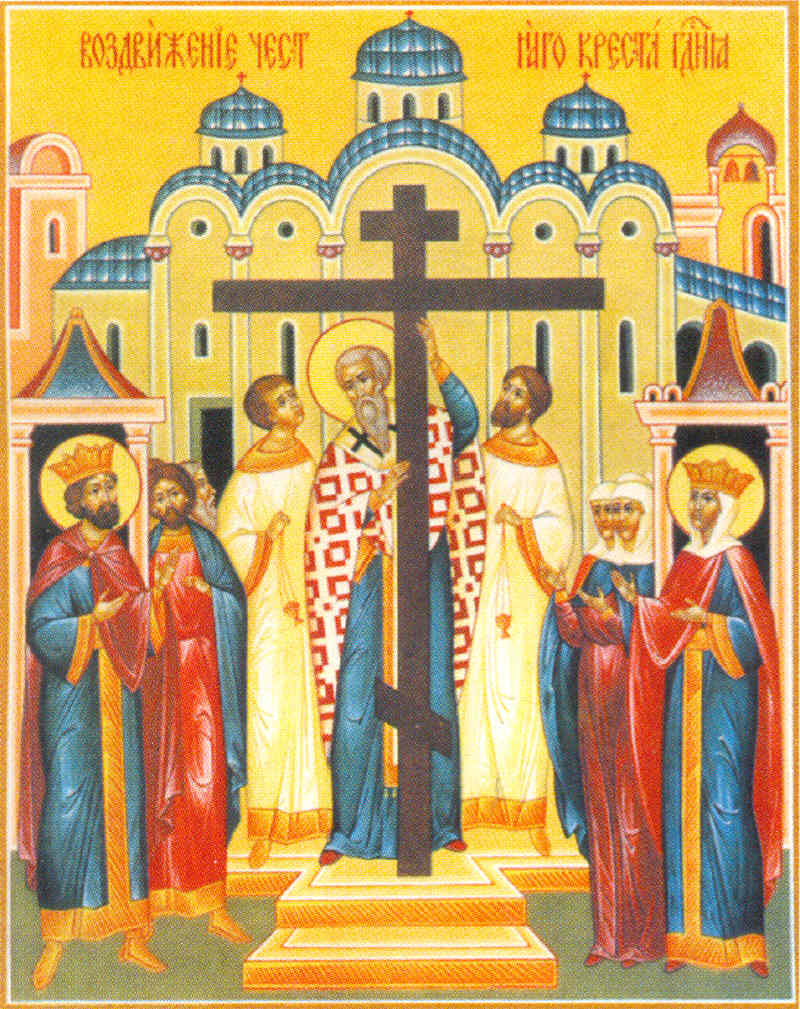 Введение во Храм Божией Матери (21 ноября/4 дек.)
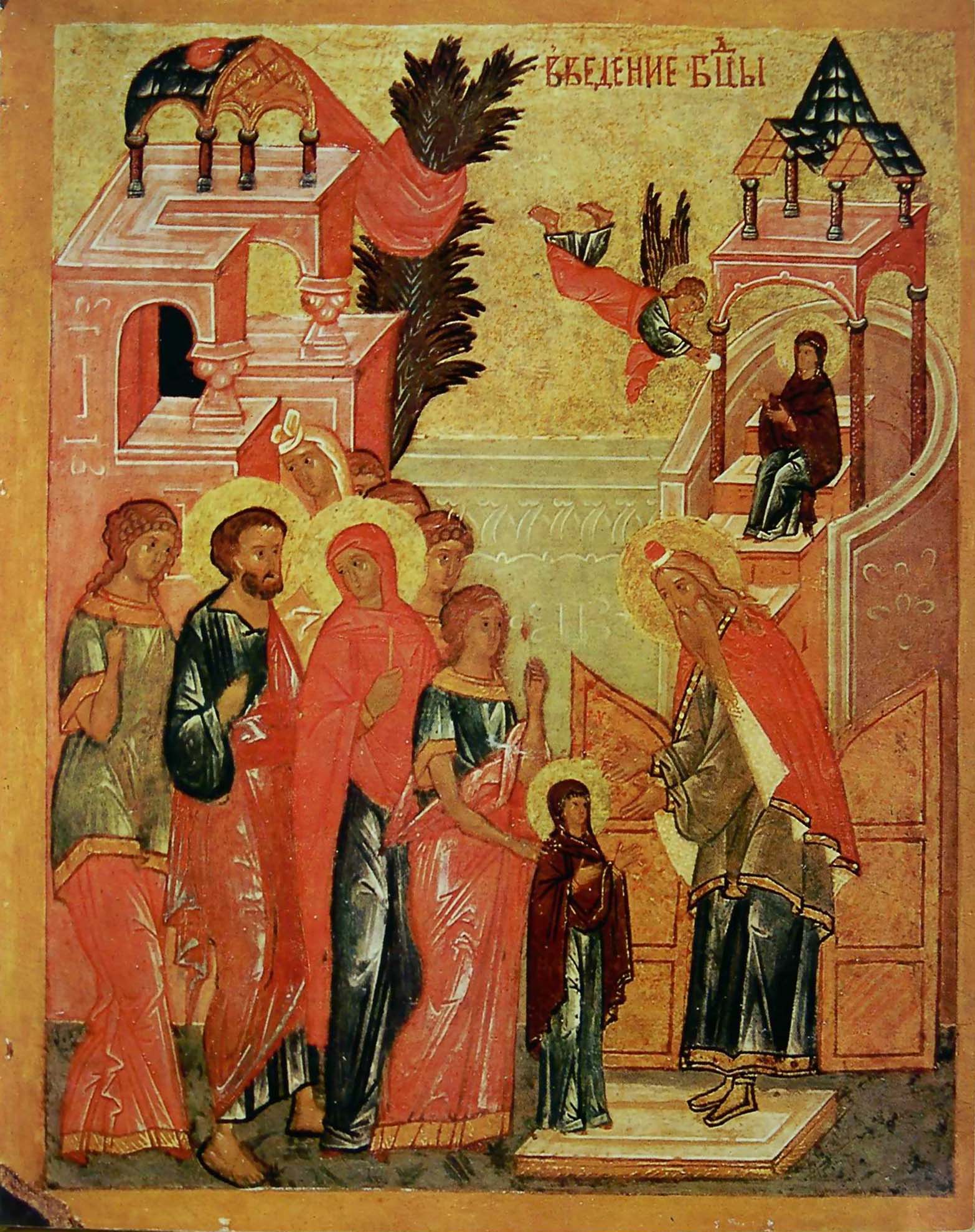 Рождество Христово (25 дек./7 янв.)
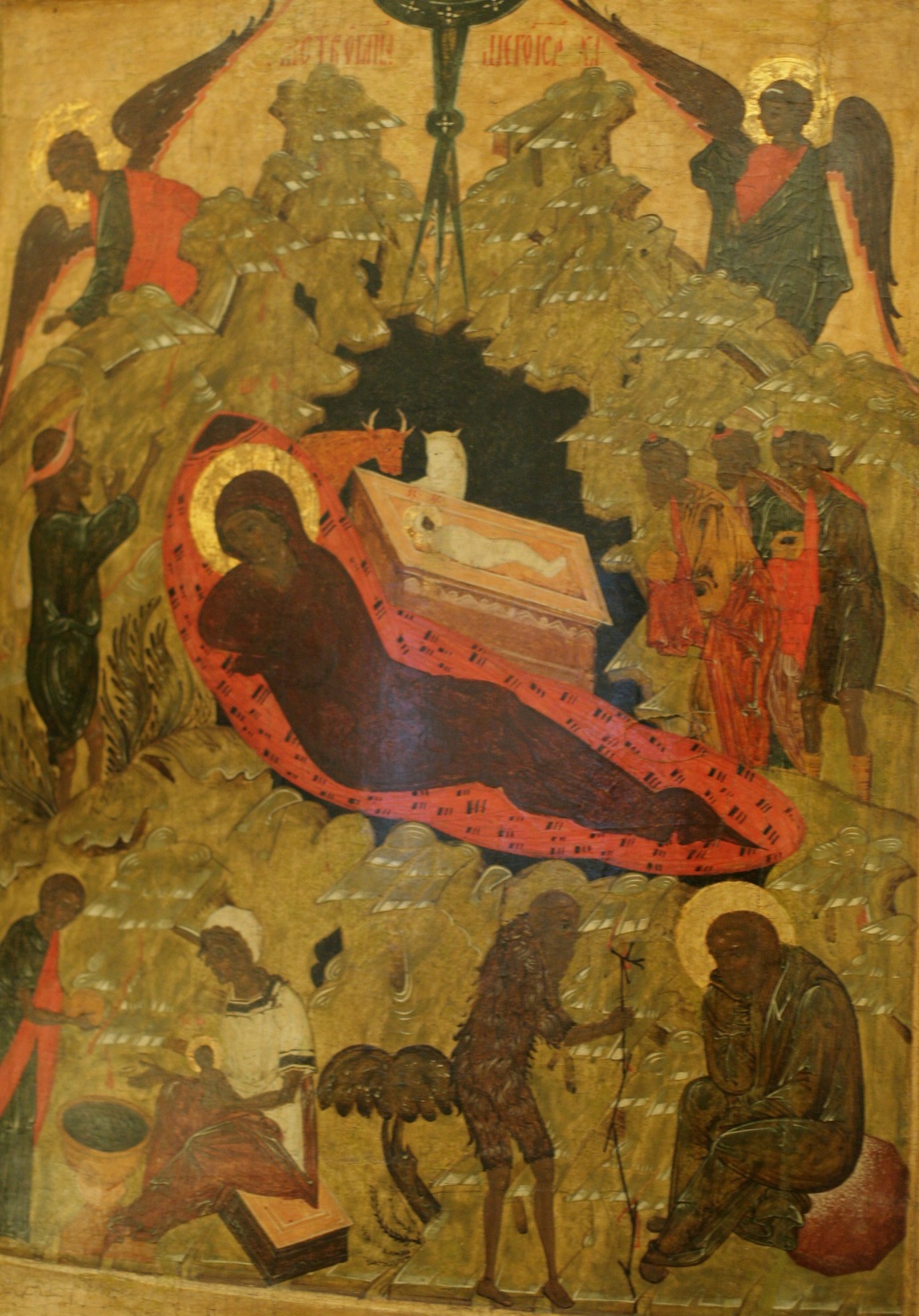 Крещение Господне (6/19 янв.)
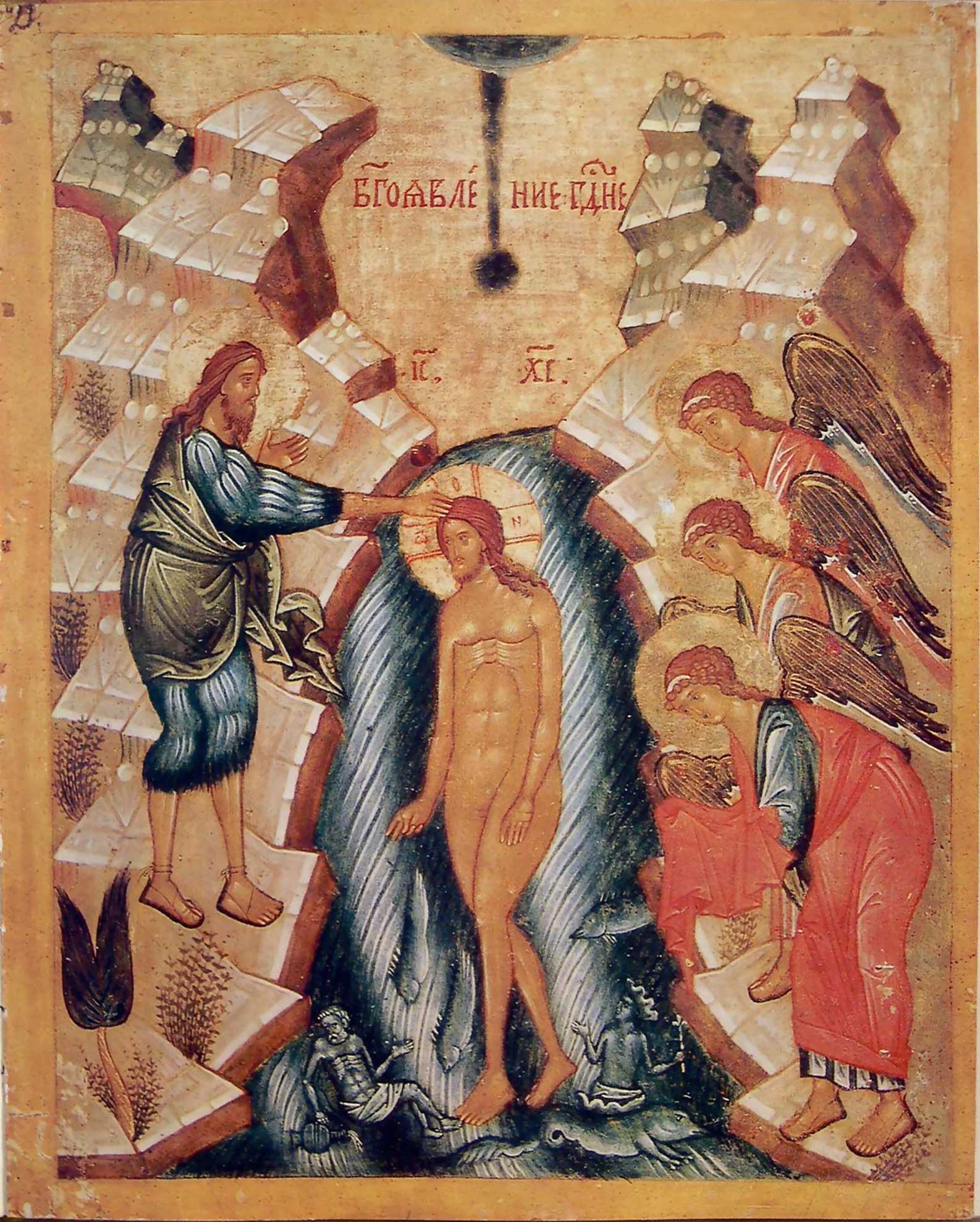 Сретение Господне (2/15 февр.)
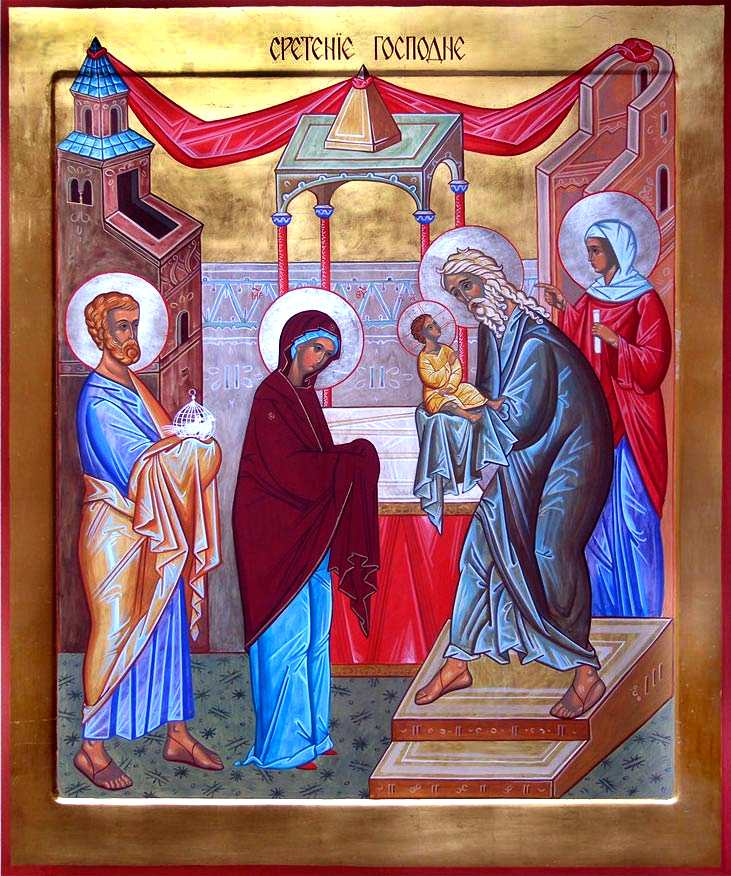 Благовещение Божией Матери (25 марта/7 апр.)
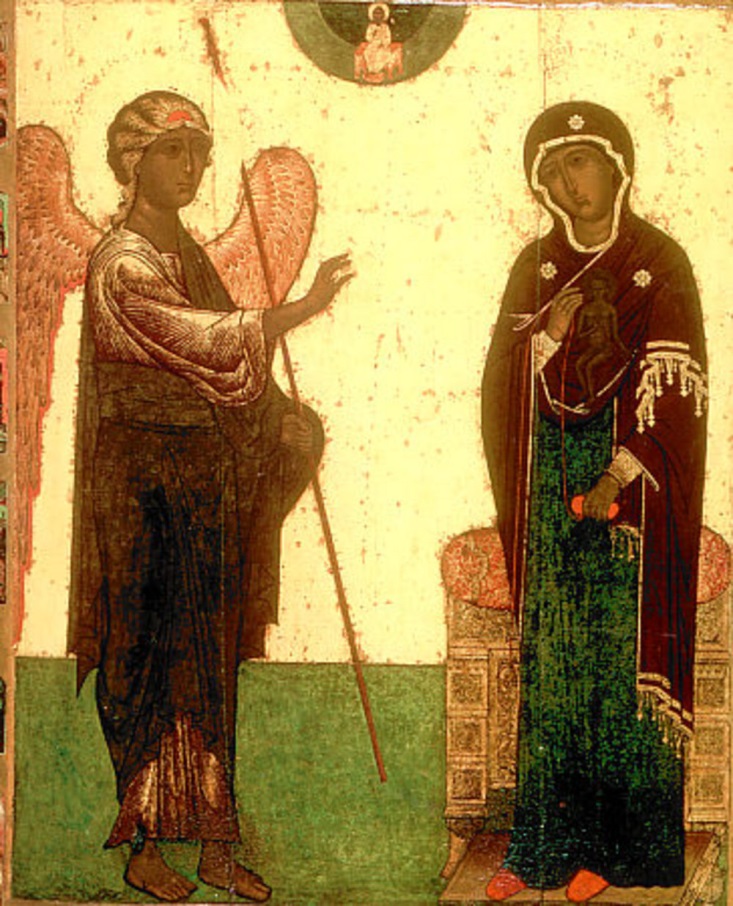 Вход Господень во Иерусалим (неделя перед Пасхой)
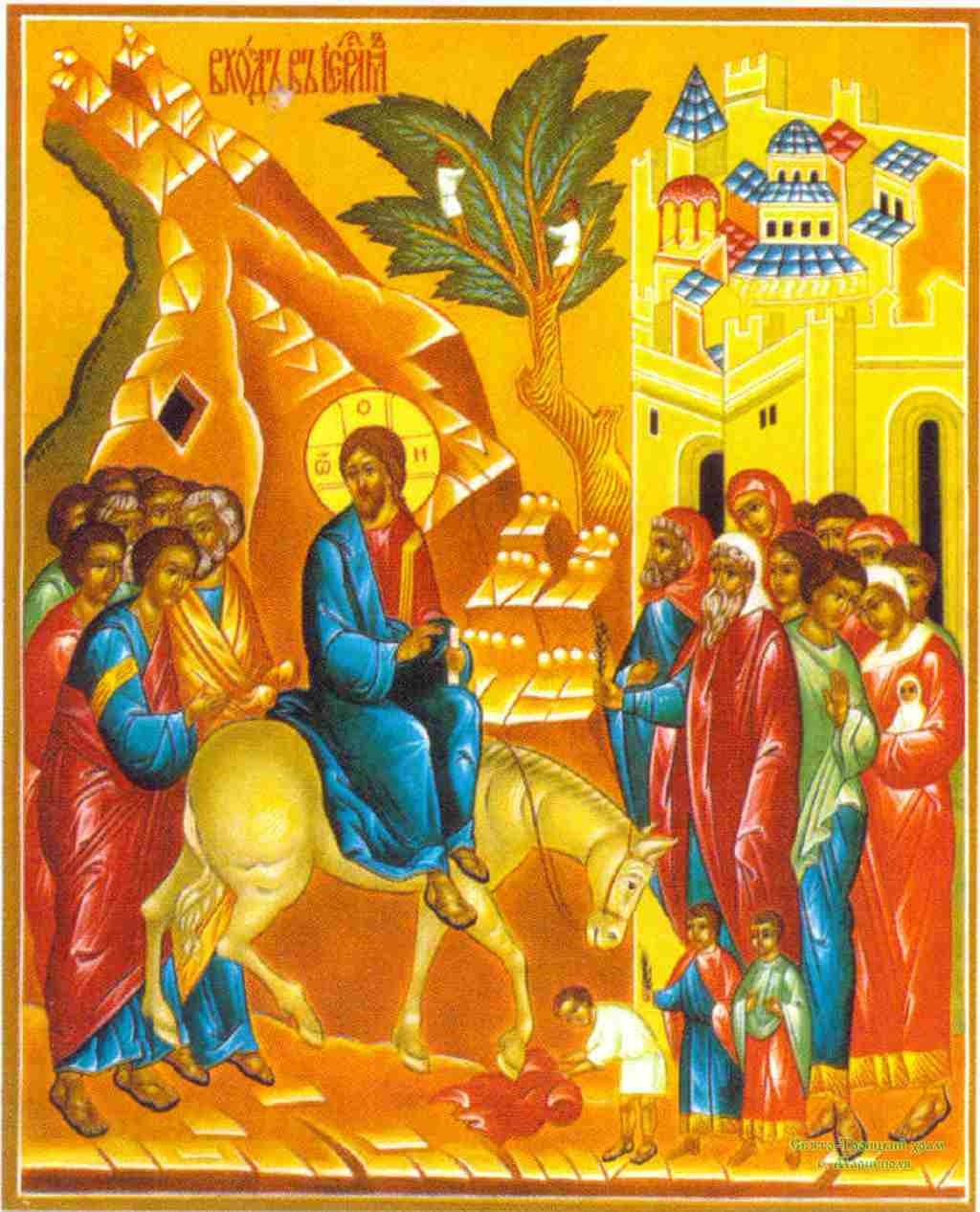 Вознесение Господне (40 –й день по Пасхе)
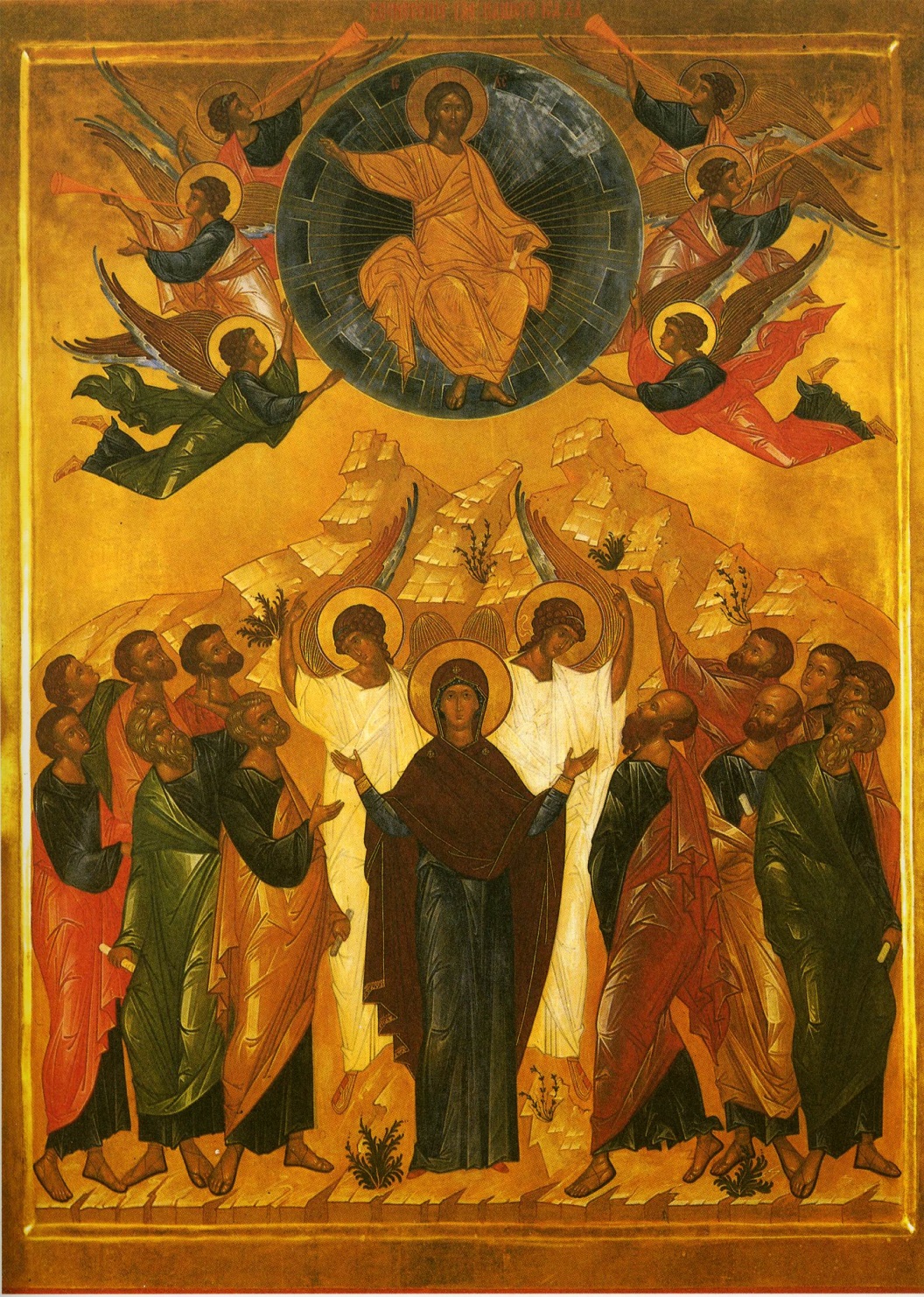 День Св. Троицы. Пятидесятница (50 –й день по Пасхе)
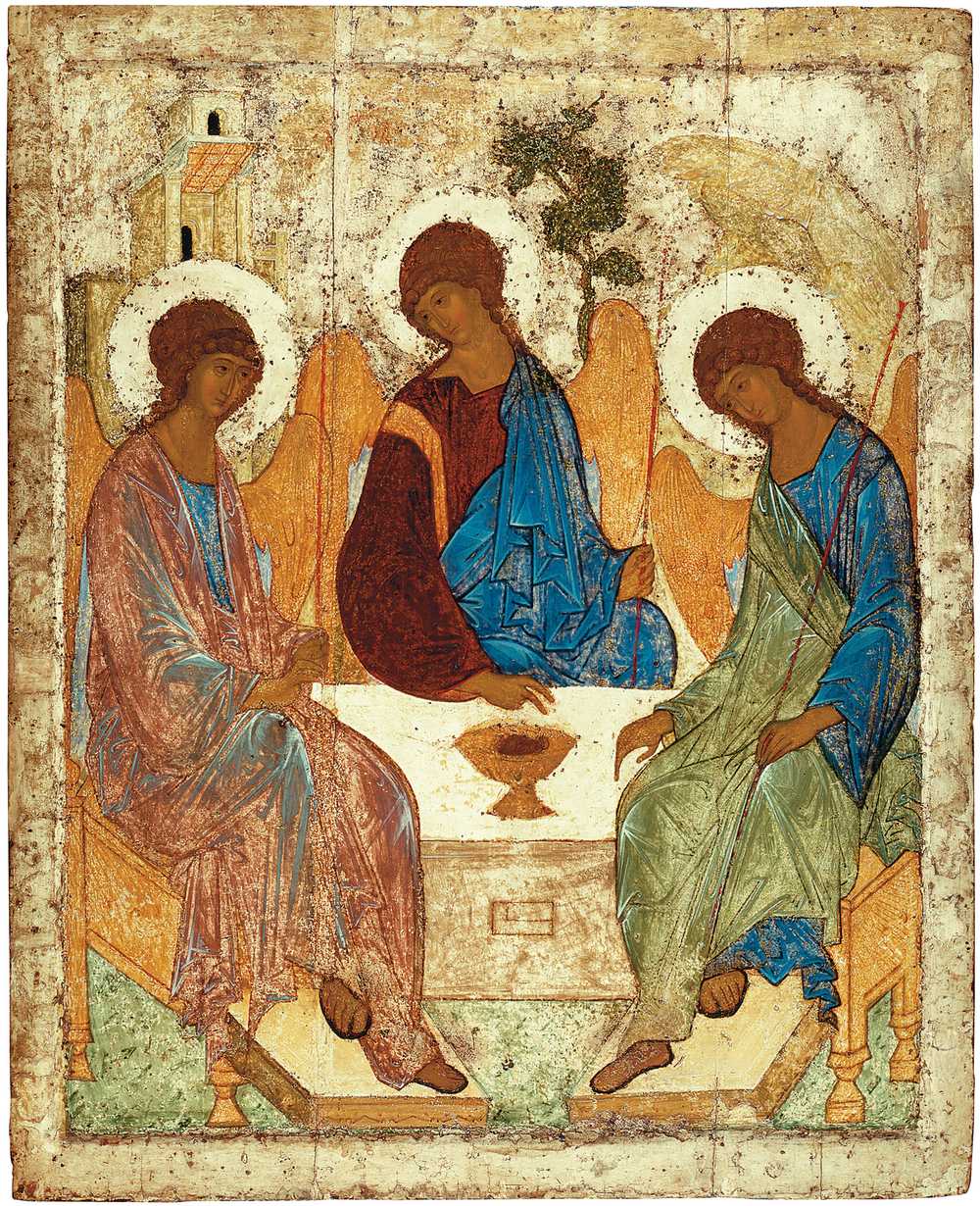 Преображение Господне (6/19 августа)
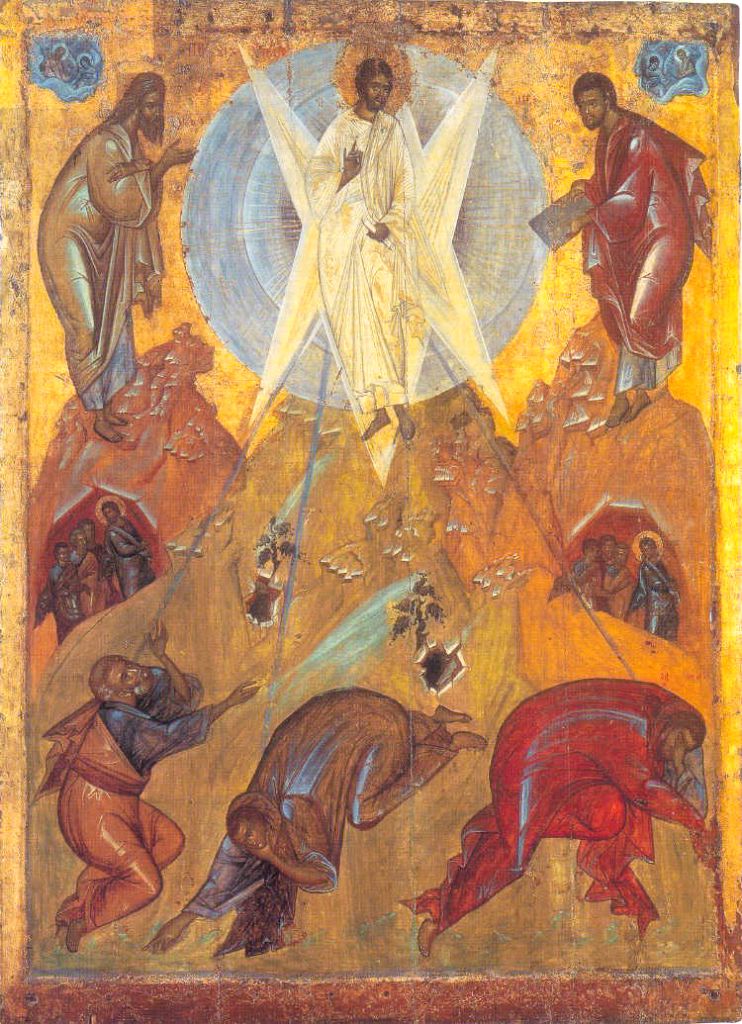 Успение Божией Матери (15/28 августа)
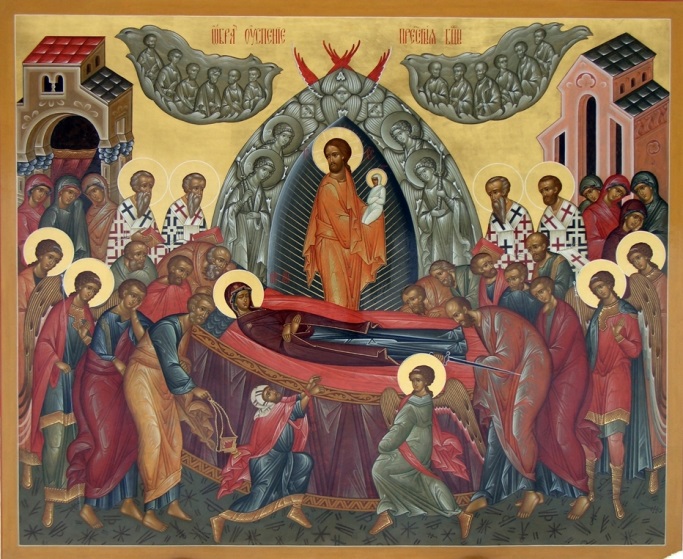 Великие недвунадесятые праздники
Покров Божией Матери (1/14 октября)
Обрезание Господне и память св. Василия  Великого (1/14 января)
Рождество св. Иоанна Предтечи (24 июня/ 7 июля)
Память свв. Первоверховных апостолов Петра и Павла (29 июня/12 июля)
 Усекновение главы св. Иоанна Предтечи (29 августа/11 сентября)
Покров Божией Матери (1/14 октября)
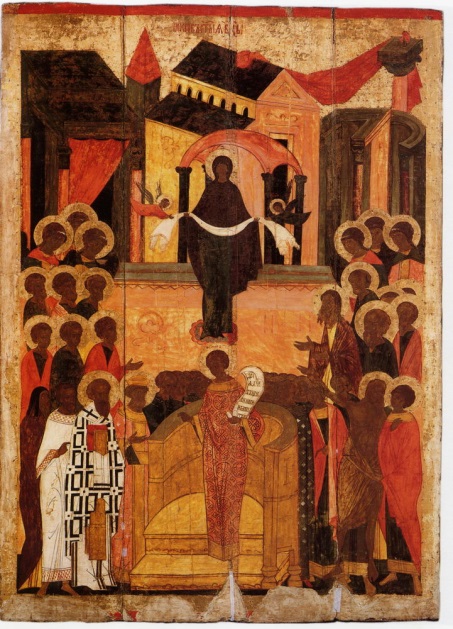 Обрезание Господне и память св. Василия  Великого (1/14 января)
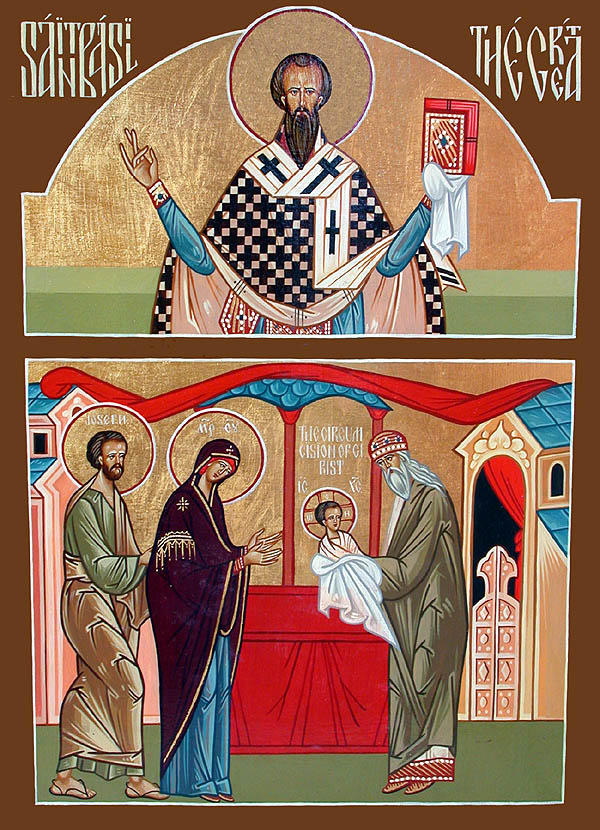 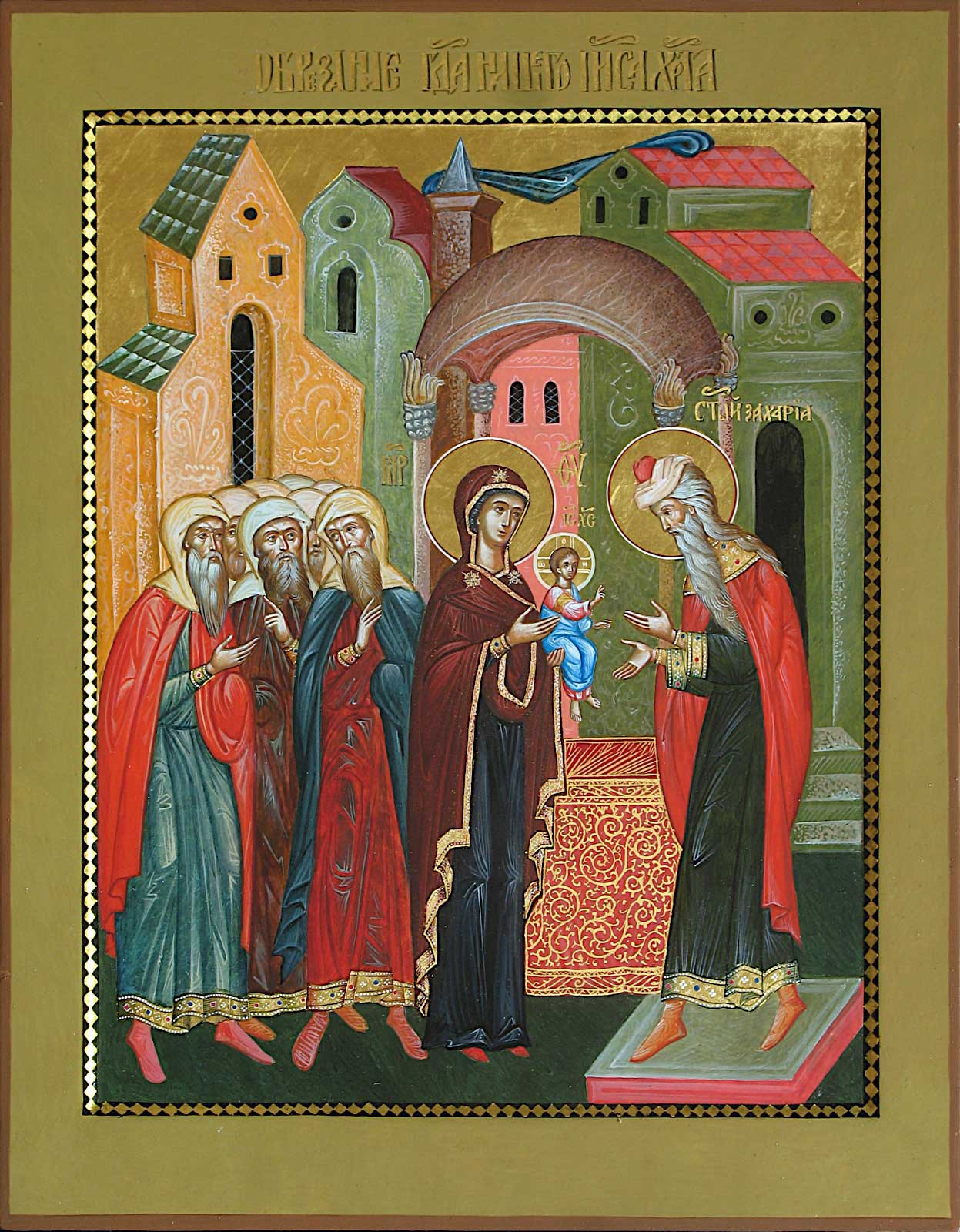 Рождество св. Иоанна Предтечи (24 июня/ 7 июля)
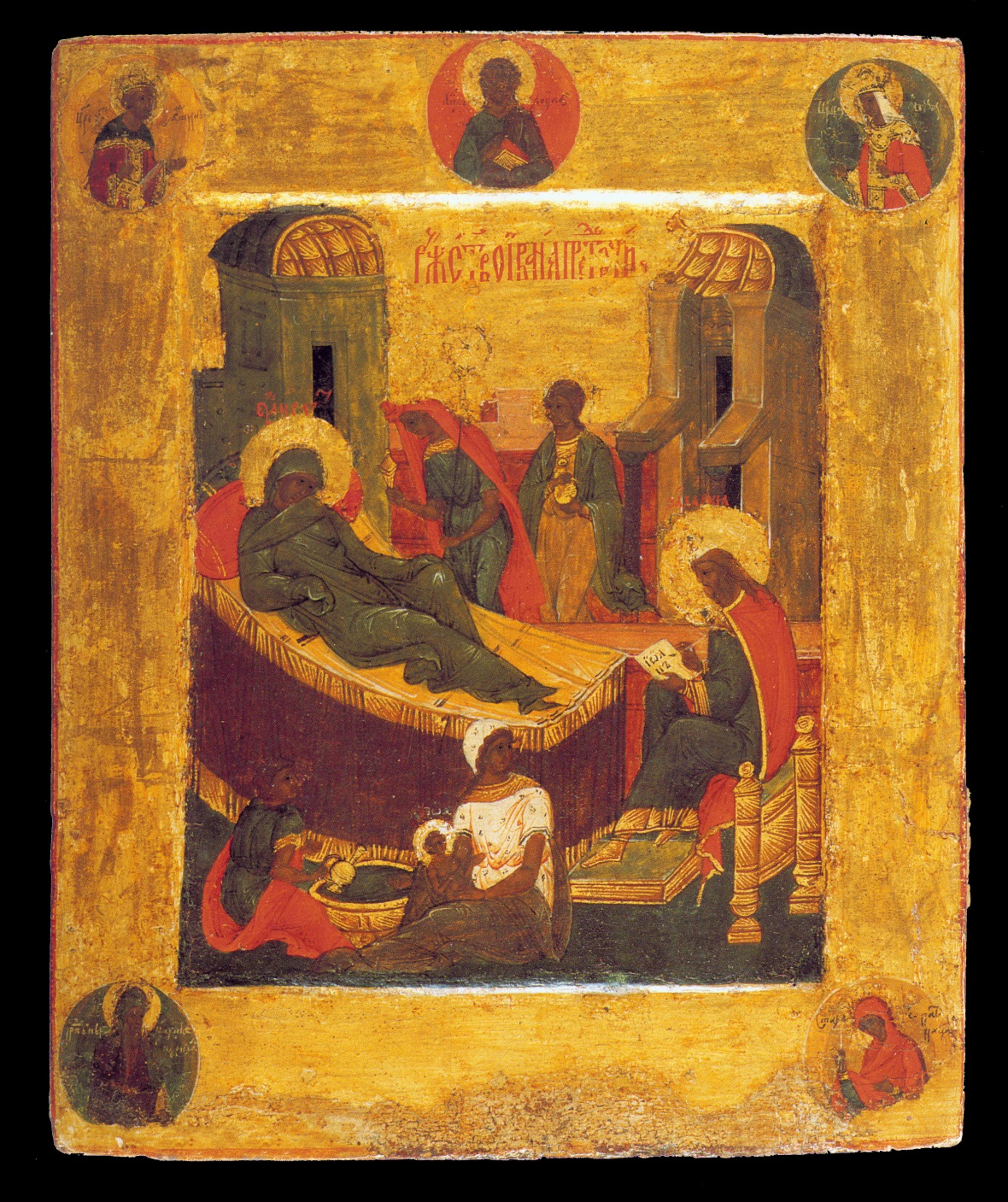 Память святых Первоверховных апостолов Петра и Павла (29 июня/12 июля)
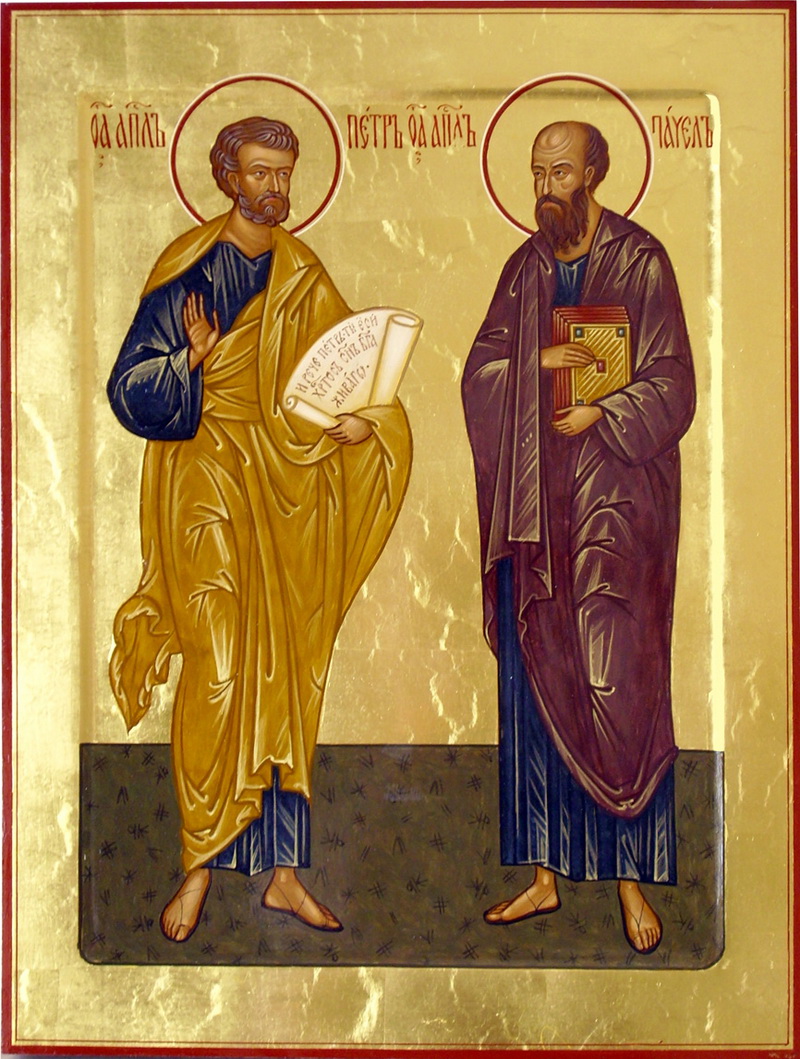 Усекновение главы св. Иоанна Предтечи (29 авг./11 сент.)
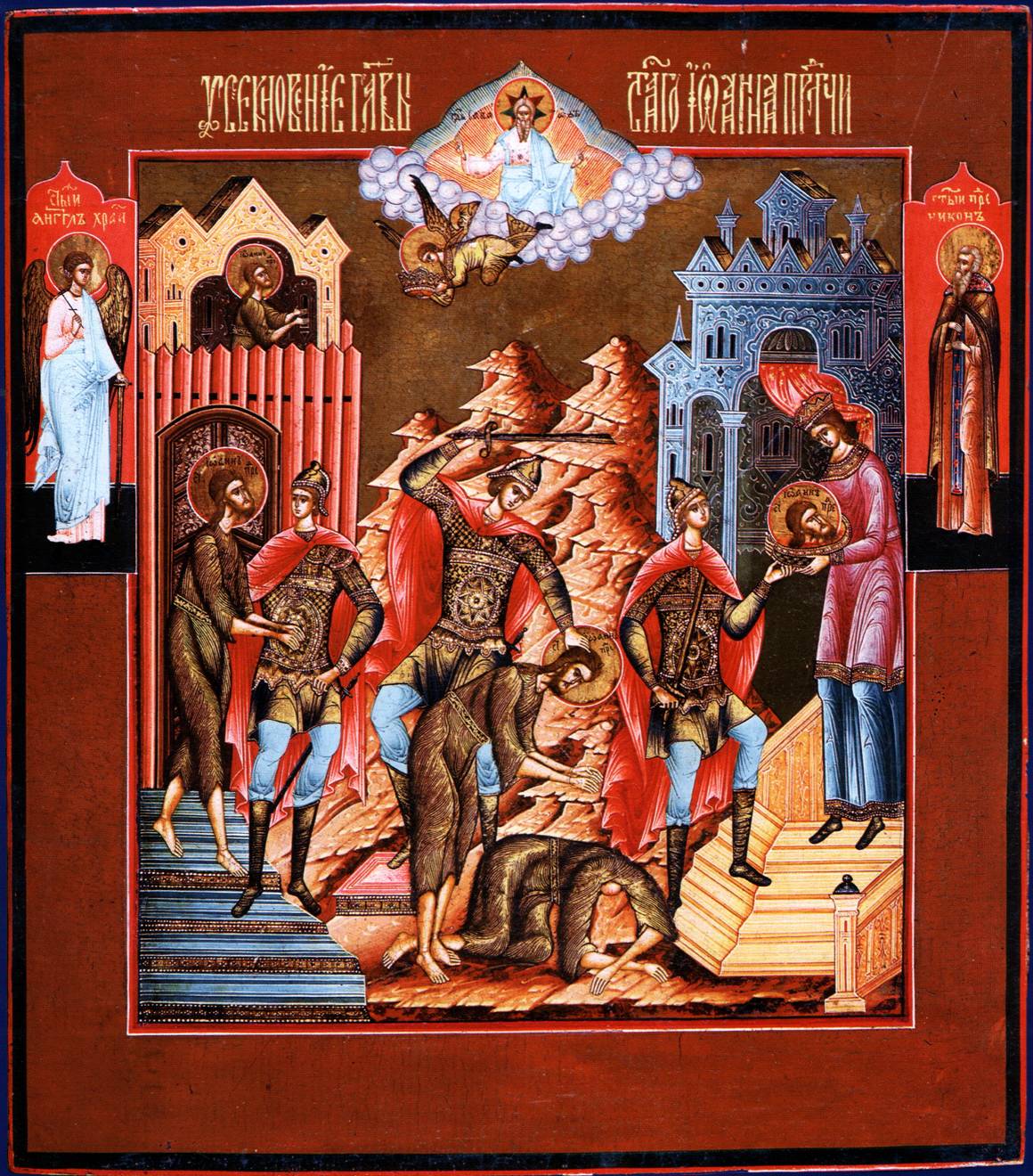 Многодневные посты
Великий пост (Святая Четыредесятница и Страстная седмица). Установлен в память и подражание сорокадневному посту Господа Иисуса Христа, для того, чтобы достойно встретить праздник  Св. Пасхи.
Петров пост – в честь святых Апостолов. Начинается с понедельника после Недели Всех Святых и заканчивается в день памяти свв. Апп. Петра и Павла (12 июля)
Успенский пост – в честь праздника Успения Божией Матери. С 14 по 28 августа. 
 Рождественский (Филиппов) пост – в честь Рождества Христова. С 28 ноября по 6 января.
Однодневные посты
Среда и пятница в течение года, кроме Сплошных седмиц. Пост в среду установлен в воспоминание предания Иисуса Христа Иудой, а пост в пятницу - в память крестных страданий и смерти Спасителя.

Крещенский сочельник (Навечерие Богоявления) – (5/18 января)

День праздника Воздвижения Животворящего Креста Господня (14/27 сент.)

День праздника Усекновения главы св. Иоанна Предтечи (29 авг./11 сент.)
Как следует проводить праздничные дни?
Праздничные дни должно проводить следующим образом: не следует в эти дни работать, или делать дела мирские и житейские; нужно свято хранить их, т.е. совершать в эти дни дела святые и духовные, во славу Божию.
Почему в праздничные дни запрещено работать?
Запрещено работать в праздничные дни для того, чтобы беспрепятственно совершать святые и Богоугодные дела.
Что следует делать в праздничные дни?
В праздничные дни следует: приходить в церковь для общественного богослужения и научения в слове Божием; также и дома заниматься молитвой и чтением или беседами душеспасительными; посвящать Богу часть от своего имущества и употреблять это на нужды Церкви и служащих ей и на благотворение неимущим; посещать больных и заключённых в темницах и делать другие дела христианской любви.
Такие дела можно делать и в рабочие дни — и хорошо, кто может это делать. А кому препятствует работа, те, по крайней мере, праздничные дни должны освящать такими делами. 
В праздничные дни порочные дела особенно грешны:
Те, кто в праздники позволяют себе легкомысленные игры и зрелища, светские песни, невоздержанность в пище и питье, — оскорбляют святость праздников. Если невинные и полезные работы не сообразуются со Святыми днями, то тем более — дела бесполезные, плотские и порочные.
Четвертая заповедь запрещает праздность и рассеянность:
Когда четвертая заповедь говорит о шестидневном делании, то она, без сомнения, осуждает тех, кто в будни не работает, а занимается бездельем и пустым времяпрепровождением.
Грехи против четвертой заповеди
Непочитание церковных праздников.
Непристойное поведение и пьянство в церковные праздники.
Леность и праздность в будничные дни.
Социальный паразитизм (жизнь за счет чужого труда).
Пятая заповедь
Почитай отца твоего и мать твою, [чтобы тебе было хорошо и] чтобы продлились дни твои на земле, которую Господь, Бог твой, дает тебе.
Пятая заповедь предписывает особые обязанности по отношению к родителям, учит почитанию их: почтительно обходиться с ними; повиноваться им; питать и покоить их во время болезни и старости; после их смерти, так же, как и при жизни, молиться о спасении их душ и верно исполнять их завещания, не противоречащие закону Божию и гражданскому.

Насколько тяжел грех непочтения к родителям?
Насколько легко и естественно любить и почитать родителей, которым мы обязаны жизнью, настолько тяжел грех непочитания их. Поэтому в законе Моисеевом за злословие по отношению к отцу или матери полагалась смертная казнь. 
Исх. 21:17: Кто злословит отца своего, или свою мать, того должно предать смерти.
К пятой заповеди присоединено обещание благополучия и долголетия, для того, чтобы очевидной наградой побудить к исполнению заповеди, на которой утверждается порядок как семейной, так и общественной жизни.
Каким образом исполняется обещание благополучия и долголетия?
Примеры древних патриархов и праотцов показывают, что Бог даёт особую силу благословению родителей (см. Быт, гл. 27). Благословение отца утверждает домы детей (Сир 3:9). Бог особенно хранит жизнь и устраивает благополучие тех, кто почитает родителей на земле; и, как награду за совершённую добродетель, дарует бессмертную и блаженную жизнь в Отечестве небесном.
В заповедях о любви к ближним прежде всего упоминаются родители, потому что родители, естественно, к нам ближе всех.
В пятой заповеди под наименованием родителей следует понимать всех, кто в разном отношении бывает для нас вместо родителей.
Кто для нас может быть вместо родителей?
Вместо родителей для нас являются: отечество, потому что оно есть великое семейство, в котором подданные являются его детьми; пастыри и учителя духовные, потому что они учением и Таинствами рождают нас в жизнь духовную и воспитывают в ней; старшие по возрасту; благодетели; начальствующие в разных отношениях.
Священное Писание говорит о почтении к власти:
Всякая душа да будет покорна высшим властям: ибо нет власти не от Бога; существующие же власти от Бога установлены. Посему противящийся власти противится Божию установлению (Рим. 13:1-2). 
Потому надобно повиноваться не только из страха наказания, но и по совести (Рим. 13:5). 
Бойся, сын мой, Господа и царя; с мятежниками не сообщайся (Притч 24:21). 
Отдавайте кесарево кесарю, а Божие Богу (Мф. 22:21). 
Бога бойтесь, царя чтите (1 Пет 2:17).
Наша любовь к Отечеству должна простираться до готовности отдать за него свою жизнь (см. Ин.15:13).
Священное Писание говорит о почтении к пастырям и учителям духовным:
Повинуйтесь наставникам вашим и будьте покорны: ибо они неусыпно пекутся о душах ваших, как обязанные дать отчет; чтоб они делали это с радостию, а не воздыхая: ибо это для вас не полезно (Евр. 13:17).
Священное Писание говорит о почтении к старшим по возрасту:
Старца не укоряй, но увещай, как отца; младших, как братьев; стариц, как матерей; молодых, как сестер (1 Тим. 5:1-2). 
Пред лицом седого вставай и почитай лице старца, и бойся (Господа) Бога твоего (Лев 19:32).

Благодетелей следует почитать, как родителей. Удостовериться в этом можно на примере Самого Господа Иисуса Христа, Который повиновался Иосифу, несмотря на то, что Иосиф не был Его отцом, а только воспитателем (см. Лк. 2:51).
Начальствующих следует почитать после родителей, подобно им. Это те, кто заботится о нашем благочестивом воспитании, т.е. Учителя и наставники; кто охраняет нас от беспорядков и неустройства в обществе, т.е. Начальники гражданские; те, кто защищает нас от обид силой законов, т.е. Судьи; те, кому Государь вверяет сохранение и защиту общественной безопасности от врагов, т.е. Начальники военные.

Священное Писание говорит о почтении к начальствующим:
Отдавайте всякому должное: кому подать, подать; кому оброк, оброк; кому страх, страх; кому честь, честь (Рим. 13:7).
Священное Писание говорит так о подчиненности служителей и рабов господам:

Рабы, повинуйтесь господам своим по плоти со страхом и трепетом, в простоте сердца вашего, как Христу, не с видимою только услужливостию, как человекоугодники, но как рабы Христовы, исполняя волю Божию от души (Еф. 6:5-6). 
Слуги, со всяким страхом повинуйтесь господам, не только добрым и кротким, но и суровым (1 Пет 2:8).
Священное Писание предписывает обязанности к детям соответственно обязанностям родителей: 
Отцы, не раздражайте детей ваших, но воспитывайте их в учении и наставлении Господнем (Еф. 6:4).
Священное Писание о долге и обязанности пастырей по отношению к духовной пастве говорит так: 
Пасите Божие стадо, какое у вас, надзирая за ним не принужденно, но охотно и богоугодно, не для гнусной корысти, но из усердия, и не господствуя над наследием Божиим, но подавая пример стаду (1 Пет 5:2-3).
Священное Писание о долге и обязанностях начальствующих и владеющих говорит так: 
Господа, оказывайте рабам должное и справедливое, зная, что и вы имеете Господа на небесах (Кол 4:1).
Как следует поступать, когда требуют от нас противного Священному Писанию?
Если случится, что родители или начальники потребуют чего-либо противоречащего вере или закону Божию, тогда следует сказать им, как сказали апостолы начальникам иудейским: Судите, справедливо ли пред Богом — слушать вас более, нежели Бога? (Деян. 4:19). И следует претерпеть за веру и закон Божий всё, что бы ни последовало.
«Если власть принуждает православных верующих к отступлению от Христа и Его Церкви, а также к греховным, душевредным деяниям, Церковь должна отказать государству в повиновении. Христианин, следуя велению совести, может не исполнить повеления власти, понуждающего к тяжкому греху. В случае невозможности повиновения государственным законам и распоряжениям власти со стороны церковной Полноты, церковное Священноначалие по должном рассмотрении вопроса может предпринять следующие действия: вступить в прямой диалог с властью по возникшей проблеме; призвать народ применить механизмы народовластия для изменения законодательства или пересмотра решения власти; обратиться в международные инстанции и к мировому общественному мнению; обратиться к своим чадам с призывом к мирному гражданскому неповиновению»
(Основы социальной концепции 
Русской Православной Церкви).
Грехи против пятой заповеди
Непочитание родителей, пастырей и старших.
Неподчинение начальникам, светским властям и законам государства.